Hospital Considerations for the Care of Highly Hazardous Infectious Diseases
Keith F Hansen, MBA
College of Public Health
University of Nebraska Medical Center

March 20, 2019
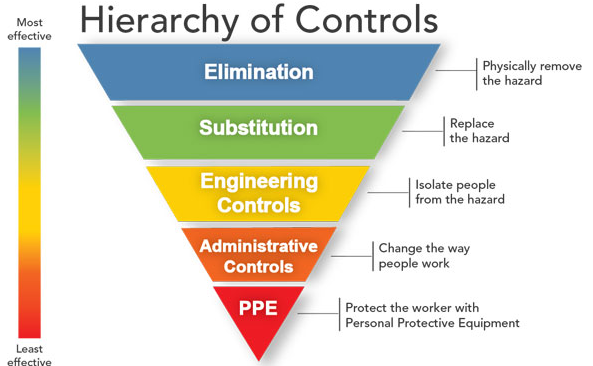 Hot (Red) Zone
Red Zone
Sometimes called the hot zone or exclusion zone

Most contamination. Dirty patients, blood, body fluids, equipment and supplies are here

Caregivers are ALWAYS in PPE
Warm (Yellow) Zone
Yellow Zone
Sometimes called the warm zone or contamination reduction zone

Transition are between hot (red) and cold (green) zones

Where PPE doffing occurs 

Labs and/or waste hand off into a second container/bag

Equipment wided down
Cold (Green) Zone
Green Zone
Sometimes called the cold zone 

Free from all contamination

Can be used to stage  personnel equipment and supplies

Also used for donning PPE
Controls